Муниципальное бюджетное общеобразовательное учреждение 
«Средняя общеобразовательная школа №2 с углубленным изучением 
отдельных предметов»
Краткосрочный курс «Смысловое чтение. Схематизация»
Воденникова Е. В. Заместитель директора по УМР
Кокорышкина А.С.  учитель истории и обществознания
2016г. Г.Лысьва
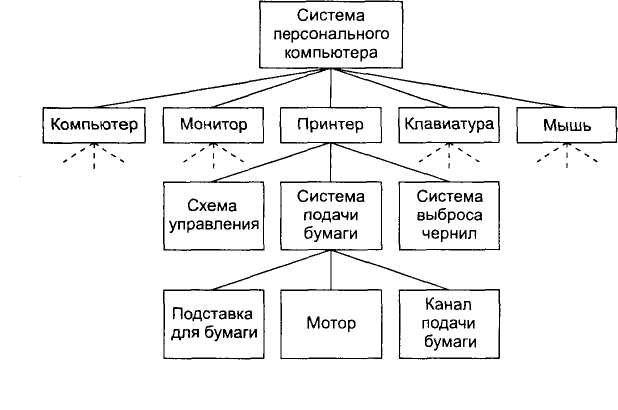 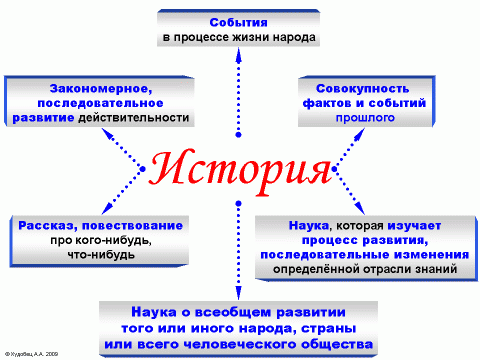 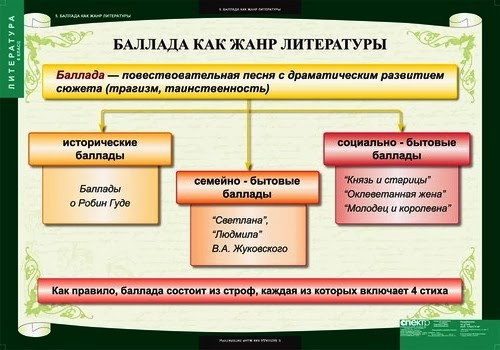 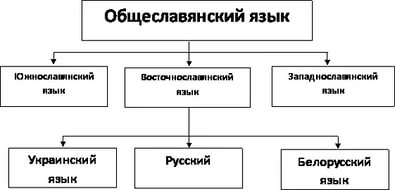 Вывод:
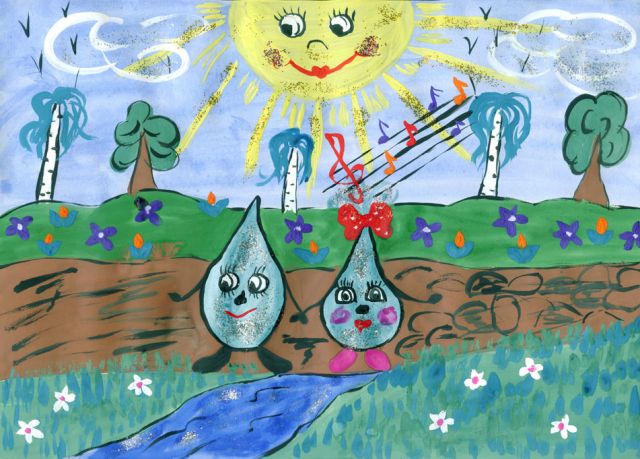 Объясните, чем отличается схема, от таблицы и рисунка?
Время выполнения: 15 минут
Рассмотрите на выданной карточке схемы, попробуйте в данных схемах найти ошибки, и указать их в карточке